MAKING CAADP WORK FOR WOMEN FARMERS
April 2011
April 2011
Presented at the African Women's  Land Rights Conference Held in Nairobi on the 30th May to the 4th of June 2011 by Buba Khan ActionAid Regional Right to Food coordinator-Africa
Outline
Introduction
Rationale for the study
Objectives
Key findings 
Women,climate 
Recommendations
Coclusions
Introduction
CAADP is at the heart of efforts by African government to accelerate growth and eliminate poverty across  the continent under NEPAD initiative. The main goal is to
Help African countries reach a higher path of economic growth through agriculture led development that eliminates hunger, reduces poverty and food insecurity whilst ensuring environmental resilience
It emanates from and is fully owned and  led by African governments as they agreed to increase public investment in agriculture by a minimum of 10% of national budgets
To raise agricultural productivity by at least 6% annually
This is to be done through CAADP strategic functions, regional and economic communities, national plans
CAADP Goal
Maputo 2003
Agriculture: Source of income for 60% of the population in rural area,
Contribution to GDP: 17%
2008 Food crisis: 300 mio. Hunger not, 
But: only 3% national Budget allocation, 4% of ODA
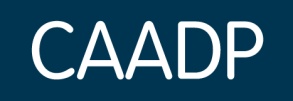 4
Why CAADP
Why
Africa's own initiative to boost agricultural prodcution and productivity- (four pillars)
CAADP principles of inclusiveness, evidenced based approach and participation are encouraging
It also calls for coodination and partneships
Our concerns
The fear  that it could be hijacked by multinational corporations and large farmers
Women may end up being relegated to the category of the ‘hungry and malnourished’, as opposed to being recognised as key producers in their own right.
Rationale for the study
The vast majority of rural poor in Africa are smallholders and the majority of these smallholders are women.
 African farmers struggle with many constraints;
lack of access to modern technologies
capital investments and supportive research
lack of participation in decision making
vulnerability to ecological shocks.
Rationale (cont).
Farmers who are women face the added burden of 
juggling multiple responsibilities and systematic prejudice in land rights and political representation. 
To boost the agricultural sector and reduce poverty requires us to understand the specific issues facing women farmers (and smallholder farmers in general) and 
To develop policies that enhance their rights and meet their needs.  
Closing the gender gap in agriculture could reduce the number of hungry people in the world by 12-17 percent, thereby reducing the number of hungry by at least 100 million people, according to the UN’s Food and Agriculture Organization (FAO 2011).
Objectives of the study
This rapid review analysed national CAADP investment plans from 6 countries with a view
to assist civil society groups to better understand the focus of the plans, 
the extent to which they will contribute to poverty eradication and inclusive growth, and how much they support priorities of poor women farmers and climate resilient sustainable agriculture
to provide an independent critical assessment from the perspective of poor smallholder farmers and women whose voices have been least well heard in the CAADP process to date
Key findings
Women and smallholders in CAADP country plans
A close examination of the CAADP policy framework reveals that there is currently a lack of analysis of the specific needs of women and smallholders, as well as the best policy mechanisms for meeting their needs 
Lack of policy attention to gender as a cross-cutting issue is also reflected at the structural level. There is no organization within CAADP with clear responsibility for championing women’s needs
Key findings (cont.)
Unsurprisingly, the gaps in the CAADP policy framework are mirrored at country level in the CAADP-aligned national strategies and investment plans. 
Our research into CAADP plans in six countries (Malawi, Nigeria, Ethiopia and Tanzania, Kenya and Ghana) uncovered systematic policy neglect of women farmers and a failure to define robust climate adaptation strategies, as well as urgent gaps in funding
Key findings (cont.)
In Nigeria, for example, the National Food Security Programme 2010 – 2020 makes no explicit reference to the role of women in agriculture and provides hardly any steer on the challenges of semi-subsistence agriculture. The pro-poor element of the Nigerian strategy is seen as increasing the availability and affordability of food, and providing opportunities for both enterprising semi-subsistence farmers and new farmers drawn from currently unemployed and untrained youth. 
Kenya’s livestock programme focuses on cattle – the almost exclusive preserve of men and the better off in rural society.
Key findings (cont.)
The lack of an explicit gender and poverty focus is also evident in Tanzania’s ASDP and TAFSIP. How smallholder farmers will be targeted for support is not clearly indicated. There is no analysis of the role of women as the main contributors to cultivation
As in Ethiopia and Nigeria, the strategy seems to favour better off producers while making inadequate provision for the poorer majority and women. The livestock programme is overwhelmingly focussed on cattle - the almost exclusive preserve of men and the better off in rural society
Key findings (cont.)
Climate change in CAADP country plans
found very little focus on the impact of climate change and no provisions for mitigating its effect on poorer communities in the cases of Nigeria, Tanzania, Ethiopia, Zambia, Ghana and Malawi. 
In the Nigerian case, there is apparently very little on mitigating the impact of climate change. The strategy is to move away from rain-fed agriculture by expanding the area under ‘sustainable land management but the only explicit response to climate change is to promote biofuel production and monitoring with a view to instigate unspecified ‘mitigating measures’.
Key findings (cont.)
In the case of Ghana, the Sustainable Management of Land and Water – however, provides no analysis of the impact of climate change on agriculture, despite its emphasis upon ‘mainstreaming’ environmental considerations into planning and incorporating sustainability into extension activities For example, it does not look at the agro-ecological regions and production systems that are particularly at risk from a combination of resource depletion and increased variability in seasonal rainfall that could be climate change related. 
In the case of Kenya, there has been a far more explicit policy response to the issue of climate change. There is a national Climate Change Response Strategy which lists modalities for addressing climate change
Recommendations
Ensure participation of women smallholders, so that the needs and concerns of unorganized women farmers are effectively represented and acted upon
At the continental level, NEPAD should commission the drafting of a women’s rights analysis and an ecological sustainability analysis for each pillar theme. 
At the national level, governments, should conduct gendered social and ecological impact assessments prior to signing off on national agricultural investment plans.
Recommendations
All monitoring and evaluation tools should include an assessment of how well the poverty reduction and gender inclusion  are addressed
The NEPAD Climate Change Adaptation Framework (CCA Framework) should incorporate a gender analysis of the intersection between climate change and agriculture
Gender and climate change remain adrift in the CAADP organizational structure, the NEPAD Secretariat must articulate the roles, responsibilities, and accountability mechanisms for ensuring that these issues can be integrated throughout the CAADP process.
Recommendations
CAADP policies and investment plans needs to advance a clear vision for addressing the needs of women and smallholders and to take into account the dramatic impact climate change will have on African agriculture
Thank you for your kind attention